Identity and Equality
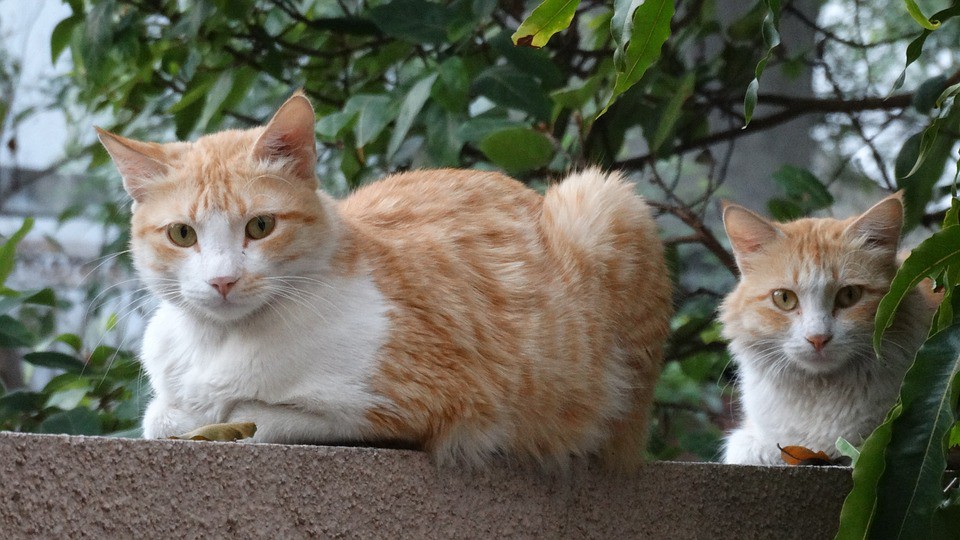 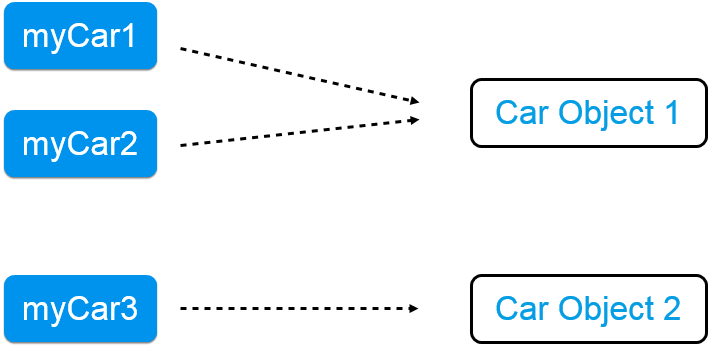 Identity vs. Equality
Simple idea: 
2 objects are equal if they have the same value
2 objects are equal if they are the same object
Many subtleties
Same reference, or same value?
Same representation or same abstract value? 
Equality in the presence of inheritance?
Does equality hold just now or is it eternal?
How can we implement equality efficiently?
CSCI 2600 Spring 2021
2
Equality: == and equals
Java uses the reference model for class types
class Point {
   int x; // x-coordinate
   int y; // y-coordinate
   Point(int x, int y) {
     this.x = x;
     this.y = y;
	 }
} 
a = new Point(2,5);
b = new Point(2,5);
c = b;
a


b
5
2
5
2
c
true or false?  a == b ?
true or false?  b == c ?
true or false?  a.equals(b) ?
true or false?  b.equals(c) ?
CSCI 2600 Spring 2021
3
[Speaker Notes: Hence, there are 2 ways (at least) to test for equality!
== is the reference equality. Returns true of the 2 references point to the same object.
.equals() is the “value” equality. It may relax the reference equality. If it is defined in a class, it specifies what it means for two objects of this class to be “equal”. If it is not defined in a class, then the class inherits Object.equals, which implements reference equality.

a == b   is false
b == c   is true
a.equals(b) is false
b.equals(c) is true

= operator copies references for objects not “stuff”
For primitives, it copies data]
Assignment Operator "="
= operator copies references for objects not “stuff”
For primitives, it copies data
Equality: == and equals
In Java, == tests for reference equality. 

Often value equality is what we want

In our Point example, we want a to be “equal” to b becausethe a and b objects hold the same value
Need to override Object.equals()
b

c
a


b
5
2
5
2
CSCI 2600 Spring 2021
5
Properties of Equality
Equality is an equivalence relation
Reflexive	a.equals(a)	
Symmetric	a.equals(b)  b.equals(a)
Transitive	a.equals(b)&& b.equals(c)    a.equals(c)

Is reference equality an equivalence relation?
Yes
Reflexive	a == a	
Symmetric	a == b  b == a
Transitive	a == b && b == c     a == c
CSCI 2600 Spring 2021
6
Object.equals method
Object.equals is very simple:
Point extends Object 
all objects extend Object, implicitly 
reference equality 

public class Object { 
	public boolean equals(Object obj) { 
  		return this == obj; 
	}
}
CSCI 2600 Spring 2021
7
[Speaker Notes: Point extends Object (all objects extend Object, implicitly).]
PSoft spec for Object.equals
// requires none
// modifies none
// effects none
// throws none
// returns true if this == arg else false 
// i.e., returns true if arg is same ref as this
Doesn't convey information about reflexivity, symmetry, or transitivity.
[Speaker Notes: Doesn't convey information about reflexivity, symmetry, or transitivity.]
Object.equals Javadoc spec
Indicates whether some other object is "equal to" this one. The equals method implements an equivalence relation: 
It is reflexive: for any non-null reference value x, x.equals(x) should return true. 
It is symmetric: for any non-null reference values x and y, x.equals(y) should return true if and only if y.equals(x) returns true. 
It is transitive: for any non-null reference values x, y, and z, if x.equals(y) returns true and y.equals(z) returns true, then x.equals(z) should return true. 
It is consistent: for any non-null reference values x and y, multiple invocations of x.equals(y) consistently return true or consistently return false, provided no information used in equals comparisons on the objects is modified.
CSCI 2600 Spring 2021
9
Object.equals Javadoc spec
For any non-null reference value x, x.equals(null) should return false. 
The equals method for class Object implements the most discriminating possible (i.e., the strongest) equivalence relation on objects; that is, for any non-null reference values x and y, this method returns true if and only if x and y refer to the same object (x == y has the value true)…  
Parameters:
	obj - the reference object with which to compare. 
Returns:
	true if this object is the same as the obj argument; 
                false otherwise.
See Also:
	hashCode(), HashMap
CSCI 2600 Spring 2021
10
The Object.equals Spec
Why this complex specification? Why not just
returns: true if obj == this, false otherwise
Object is the superclass for all Java classes
The specification of Object.equals must be as weak (i.e., general) as possible 
Subclasses must be substitutable for Object 
Thus, subclasses need to provide stronger equals!
No subclass can weaken equals and still be substitutable for Object!
Javadoc spec lists the properties of equality, the weakest possible specification of equals
CSCI 2600 Spring 2021
11
[Speaker Notes: JavaDoc spec object.equals

@requires none
@modifies none
@effects none
@throws none
@returns true if this == arg else false i.e returns true if arg is same ref as this]
Adding equals
public class Duration {
    private final int min;
    private final int sec;
    public Duration(int min, int sec) {
        this.min = min;
        this.sec = sec;
    }
}
Duration d1 = new Duration(10,5);
Duration d2 = new Duration(10,5);
System.out.println(d1.equals(d2)); // prints?
CSCI 2600 Spring 2021
12
[Speaker Notes: False – not same object]
First Attempt to Add equals
public class Duration {
   public boolean equals(Duration d) {
     return 
       this.min == d.min && this.sec == d.sec;
   }
}
Duration d1 = new Duration(10, 5);
Duration d2 = new Duration(10, 5);
System.out.println(d1.equals(d2)); Yields what?
Is equals reflexive, symmetric and transitive?
This equals is not quite correct. Why?
CSCI 2600 Spring 2021
13
[Speaker Notes: See Duration1.java

Yields true.

It is reflexive, symmetric and transitive, yes.

Problem: we overloaded equals(), instead of overriding it. 

However, consider:
Object d1 = new Duration(10,5);
Object d2 = new Duration(10,5);
System.out.println(d1.equals(d2)); Yields FALSE! 

We’ll see why soon.]
What About This?
public class Duration {
   public boolean equals(Duration d) {
     return 
       this.min == d.min && this.sec == d.sec;
   }
}
Object d1 = new Duration(10,5);
Object d2 = new Duration(10,5);
System.out.println(d1.equals(d2)); Yields what?
d1’s compile-time type is Object.
d1’s runtime type is Duration.
Compiler looks at d1’s compile-time type.
Chooses signature  equals(Object).
CSCI 2600 Spring 2021
14
[Speaker Notes: See Duration1.java

Yields false! equals(Duration) overloads Object.equals. So now Duration has 2 equals method families.

Because d1 and d2 are of declared (compile-time) type Object, the call d1.equals(d2) resolves to equals(Object) at compile time. At runtime, it calls Object.equals(Object).]
What's wrong with Duration.equals()?
It's an overload, not an override
Overloading happens at compile time
There are now 2 different versions of .equals()
One from Duration
One from Object
Because d1 and d2 are of declared (compile-time) type Object, the call d1.equals(d2) resolves to equals(Object) at compile time. 
At runtime, it calls Object.equals(Object).
Probably not what the client expects
Java Overriding vs. Overloading
Method overloading is when two or more methods in the same class have the exact same name but different parameters
When overloading, one changes either the type or the number of parameters for a method that belongs to the same class. Overriding means that a method inherited from a parent class will be changed. 
Happens at compile time
Method overriding is when a derived class requires a different definition for an inherited method, 
The method can be redefined in the derived class. 
In overriding a method, arguments remain exactly the same
The method name, the number and types of parameters all remain the same
the method definition – what the method does is changed slightly to fit in with the needs of the child class. 
The return type must be the same as, or a subtype of the return type declared in the overridden method in the superclass.
Happens at runtime
CSCI 2600 Spring 2021
16
Java Override
Java supports covariant return types for overridden methods. 
This means an overridden method may have a more specific return type. 
As long as the new return type is assignable to the return type of the method you are overriding, it's allowed.
A method declaration d1 with return type R1 is return-type-substitutable for another method d2 with return type R2, if and only if the following conditions hold:
If R1 is void then R2 is void.
If R1 is a primitive type, then R2 is identical to R1.
If R1 is a reference type then:
R1 is the same  or a subtype of R2
Java Rules for Overrides
The overriding method can not have a more restrictive access modifier than the method being overridden but it can be less restrictive.
Access modifier: private, public etc.
The argument list must exactly match that of the overridden method. If it doesn't, you are overloading the method.
If the argument list is not the same, it's an overload.
The return type must be the same as, or a subtype of the return type declared in the overridden method in the superclass.
If superclass method does not declare any exception, then subclass overridden method cannot declare a checked exception, but it can declare unchecked exceptions.
 If superclass method throws an exception, then the subclass overridden method can throw the same or a subclass of the exception or no exception, but must not throw a parent exception of the exception thrown by superclass method.
That is, if the superclass method throws an object of IOException class, then subclass method can either throw the same exception, or can throw no exception, but it cannot throw an object of Exception class (parent of IOException class). 
A final or static method can not be overridden.
A More Correct equals
@Override
public boolean equals(Object o) {
  if (! (o instanceof Duration) ) 
	return false;
  Duration d = (Duration) o;
  return this.min == d.min && this.sec == d.sec;  
}
Object d1 = new Duration(10,5);
Object d2 = new Duration(10,5);
System.out.println(d1.equals(d2)); Yields what?
CSCI 2600 Spring 2021
19
[Speaker Notes: See Duration2.java

Instanceof https://docs.oracle.com/javase/tutorial/java/nutsandbolts/op2.html

Yields true.
Now Duration.equals(Object) overrides Object.equals(Object). d1.equals(d2) calls Duration.equals(Object).

@Override isn’t absolutely necessary. It helps you. Compiler will warn you if not actually an override.]
Add a Nano-second Field
public class NanoDuration extends Duration {
  private final int nano;
  public NanoDuration(int min, 
                      int sec, 
                      int nano){
    super(min,sec);// initializes min&sec
    this.nano = nano;
  }
}
What if we don’t add NanoDuration.equals?
(Assume Duration.equals as in previous slide)
CSCI 2600 Spring 2021
20
[Speaker Notes: What happens if we inherit Duration.equals?
Try it. Duration3.java

Duration d1 = new NanoDuration(5,10,15);
Duration d2 = new Duration(5,10);
System.out.println(d1.equals(d2));
System.out.println(d2.equals(d1));

Prints
True
True
But they’re not equal]
First Attempt at NanoDuration.equals
public boolean equals(Object o) {
  if (! (o instanceof NanoDuration) ) 
	  return false;
  NanoDuration nd = (NanoDuration) o;
  return super.equals(nd) && nd.nano == nano;  
}

Duration d1 = new NanoDuration(5,10,15);
Duration d2 = new Duration(5,10);
d1.equals(d2); Yields what?
d2.equals(d1);  Yields what?
CSCI 2600 Spring 2021
21
[Speaker Notes: See Duration4.java
This is not good. 
It is not symmetric!

d1.equals(d2) returns false. Fails instanceof test
d2.equals(d1) returns true. Calls Duration.equals() ignores nano

This is a good example of why object-oriented programming can be confusing]
Possible Fix for NanoDuration.equals
public boolean equals(Object o) {
  if (! (o instanceof Duration) ) 
	return false;
  if (! (o instanceof NanoDuration) )
     return super.equals(o);//compare without nano
                                                                           // Is this what we want?
  NanoDuration nd = (NanoDuration) o;
  return super.equals(o) && nd.nano == nano;  
}
Does it fix the symmetry bug?
What can go wrong?
CSCI 2600 Spring 2021
22
[Speaker Notes: See Duration5.java

It fixes the symmetry problem but it is not transitive!

Duration d1 = new NanoDuration(5,10,15);
Duration d2 = new Duration(5,10);
Duration d3 = new NanoDuration(5,10,30);
d1.equals(d2); // true
d2.equals(d3);   // true
d1.equals(d3) // false

d2.equals(d1) doesn't seem right. d2 has nano=0. Do we want them to be equal?

At compile time d2.equals(d3), compiler chooses Duration equals. At runtime, comparison is done without nano.]
Possible Fix for NanoDuration.equals
Duration d1 = new NanoDuration(10,5,15);
Duration d2 = new Duration(10,5);
Duration d3 = new NanoDuration(10,5,30);

d1.equals(d2); Yields what?
d2.equals(d3);  Yields what?
d1.equals(d3);  Yields what?

equals is not transitive!
d1


d2


d3
15
5
10
10
5
30
5
10
CSCI 2600 Spring 2021
23
[Speaker Notes: d1.equals(d2); Yields true
d2.equals(d3);  Yields true Is that what we want?
d1.equals(d3);  Yields false!

Not transitive!]
One Solution: Checking Exact Class, Instead of instanceof
class Duration {
  public boolean equals(Object o) {
    if (o == null) return false;
    if ( !o.getClass().equals(getClass()) )
	  		  return false;
    Duration d = (Duration) o;
    return d.min == min && d.sec == sec;
  }
}
Problem: every subclass must implement equals; sometimes, we want to compare distinct classes!
CSCI 2600 Spring 2021
24
[Speaker Notes: Aside: Object.getClass() returns the exact runtime class of the receiver object.]
Another Solution: Composition
public class NanoDuration {
  private final Duration duration;
  private final int nano;
  …
} 
Composition does solve the equals problem: Duration and NanoDuration are now unrelated, so we’ll never compare a Duration to a NanoDuration
Problem: Can’t use NanoDuration instead of Duration. Can’t reuse code written for Duration.
CSCI 2600 Spring 2021
25
A Reason to Avoid Subclassing Concrete Classes. More later
In the JDK, subclassing of concrete classes is relatively rare. When it happens, there can be  problems

One example: Timestamp extends Date
Extends Date with a nanosecond value
But Timestamp spec lists several caveats
E.g., Timestamp.equals(Object) method is not symmetric with respect to Date.equals(Object)
  (the symmetry problem we saw on the previous slides)
CSCI 2600 Spring 2021
26
Abstract Classes
Prefer subclassing abstract classes
“Superclasses” cannot be instantiated

There is no equality problem if superclass cannot be instantiated!
E.g., if Duration were abstract, the issue of comparing Duration and NanoDuration never arises
CSCI 2600 Spring 2021
27
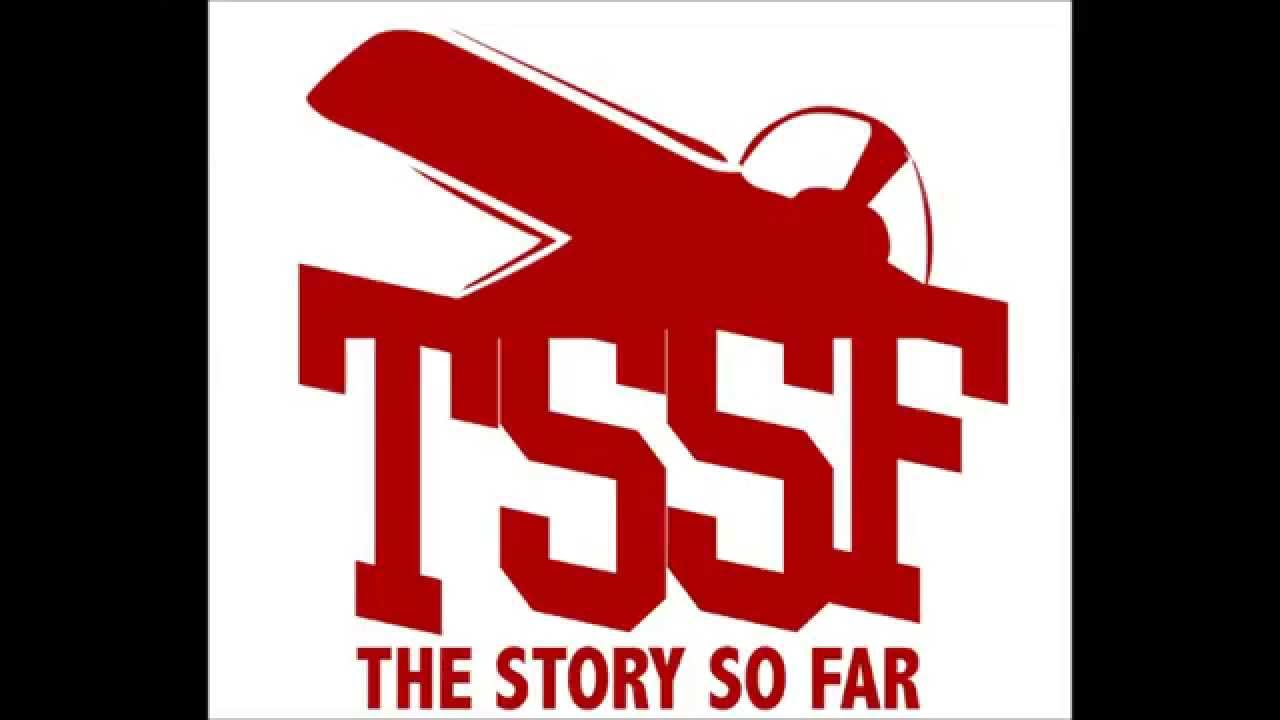 Our Story So Far…
Java supports two kinds of equality for objects
Reference equality
Do these 2 variables refer to the same object?
Value equality
Do these 2 variables refer to two objects with the same value?
What does "the same value" mean?
If you don't override .equals(), you get Object.equals()
Object.equals() is reference equality
Equality is an equivalence relationship
Equality can get complicated in the context of inheritance
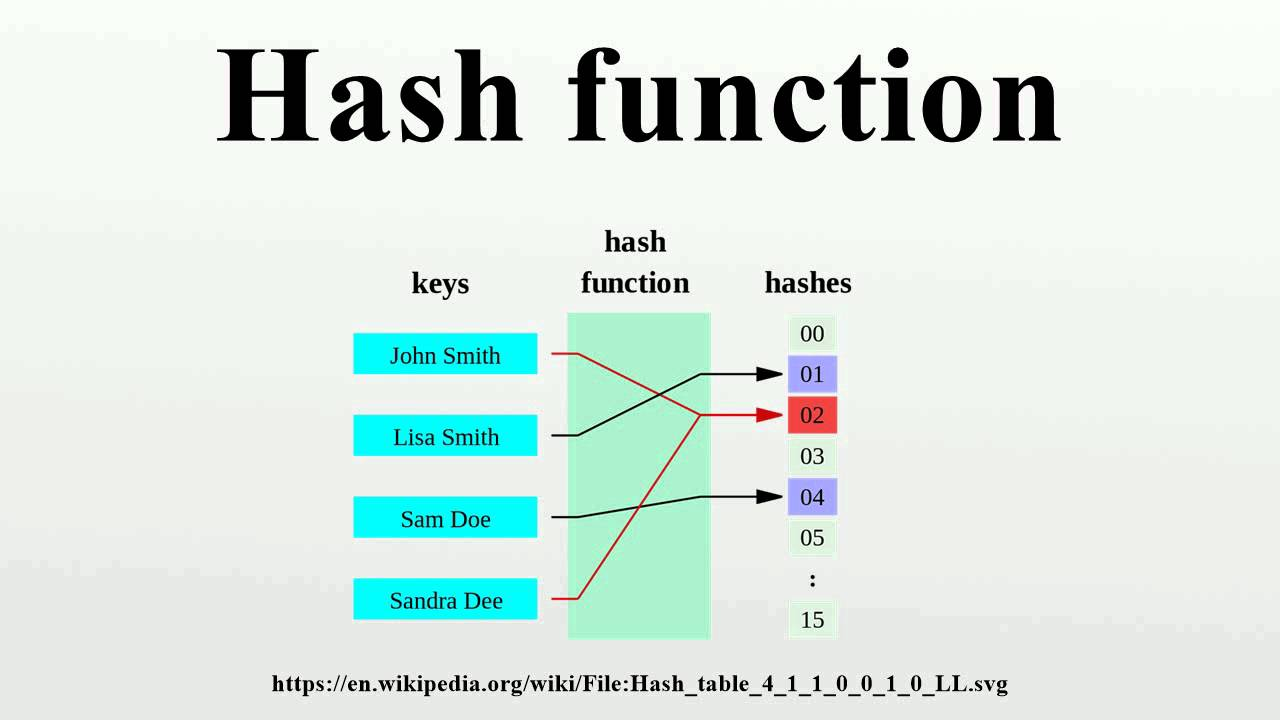 Hash Function
A function that maps an object to a number 
For data storage, the number is used to index into a fixed-size table called a hash table.
Allows data storage and retrieval applications to access data in a small and nearly constant time per retrieval
Worst case can be bad
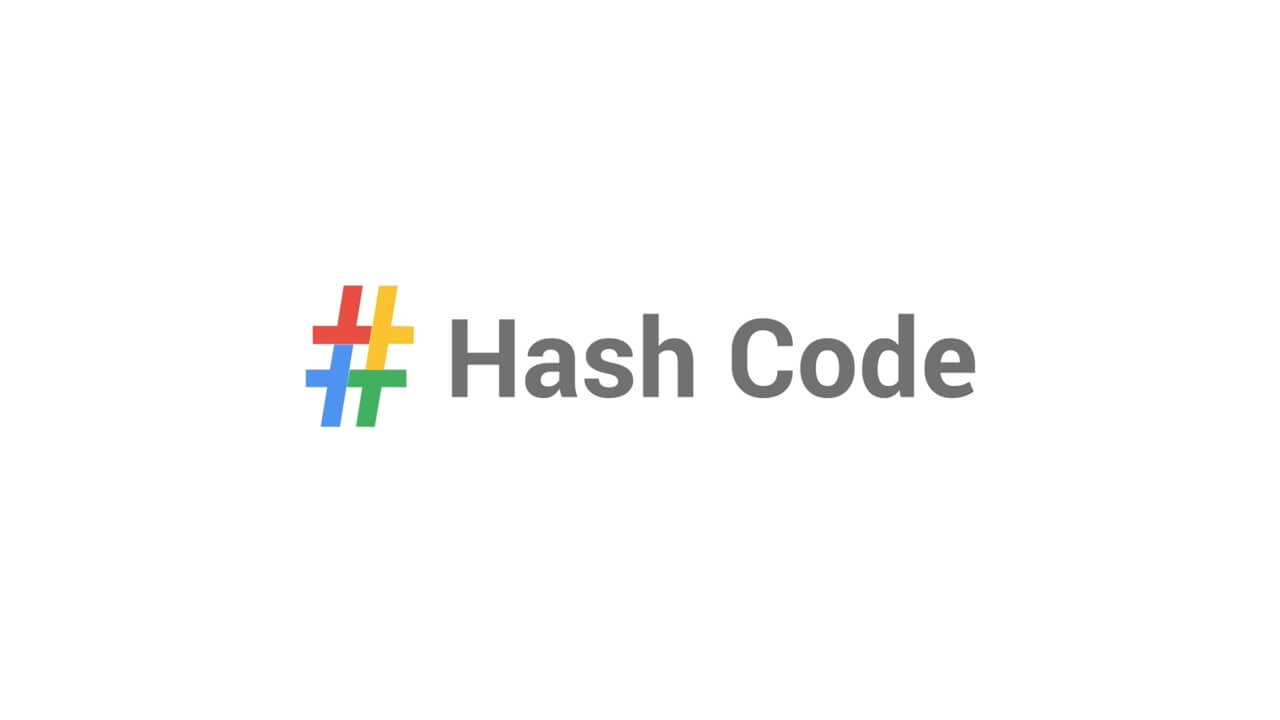 The int hashCode Method
hashCode computes an index for the object (to be used in hashtables)
Javadoc for Object.hashCode(): 
“Returns a hash code value of the object. This method is supported for the benefit of hashtables such as those provided by HashMap.”
Self-consistent: o.hashCode() == o.hashCode()
	… as long as o does not change between the calls
Consistent with equals() method: a.equals(b) => 	a.hashCode() == b.hashCode()
If a.equals(b), a and b must have the same hashCode
Not necessarily true the other way around 
Collections such as HashMap calculate unicity using .equals and .hashCode
CSCI 2600 Spring 2021
30
[Speaker Notes: Unicity – uniqueness

Just because two objects have the same hashcode doesn't mean they are equal.]
Hash Code
hashCode() is used for bucketing in Hash implementations 
HashMap, HashTable, HashSet, etc.
The value received from hashCode() is used to determine the bucket for storing elements of the set/map. 
The bucket is the address of the element inside the set/map.
When you do contains() it will take the hash code of the element, then look for the bucket where hash code points. 
Multiple objects can have the same hash code
It uses the equals() method to evaluate if the objects are equal
Only looks in the current bucket
Then decide if contains() is true or false
HashSet
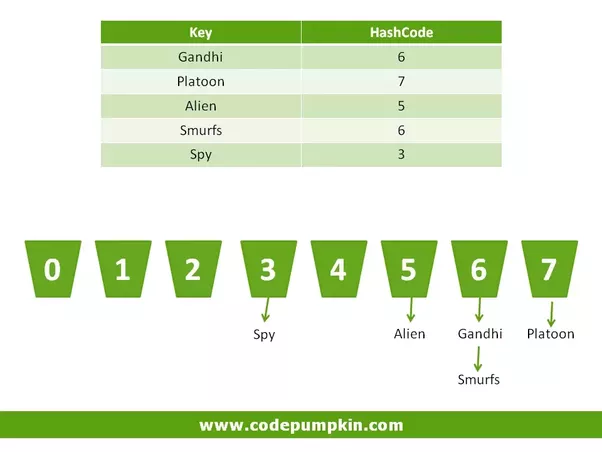 CSCI 2600 Spring 2021
HashMap
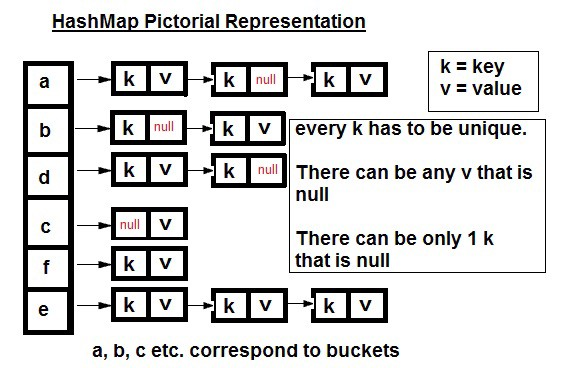 Hash Code
By definition, if two objects are equal, their hash code must also be equal. 
If you override the equals() method, you change the way two objects are equated 
Object's implementation of hashCode() is no longer valid. 
Therefore, if you override the equals() method, you must also override the hashCode() method as well.
We didn't do this for Duration to keep the description simple
But we should have
The Object.hashCode Method
Object.hashCode’s implementation returns a distinct integer for each distinct object, typically by converting the object’s address into an integer
hashCode must be consistent with equality
equals and hashCode are used in hashtables 
If hashCode is inconsistent with equals, the hashtable behaves incorrectly
Rule: if you override equals, override hashCode; must be consistent with equals
Eclipse has an option to automatically generate a hashCode() method.
CSCI 2600 Spring 2021
35
Rules for HashCodes
During the execution of the application, if hashCode() is invoked more than once on the same Object then it must consistently return the same Integer value, provided no information used in equals(Object) comparison on the Object is modified. 
It is not necessary that this Integer value remain the same from one execution of the application to another execution of the same application.
If two Objects are equal, according to the equals(Object) method, then hashCode() method must produce the same Integer on each of the two Objects.
If two Objects are unequal, according to the equals(Object) method, it is not necessary that the Integer value produced by the hashCode() method on each of the two Objects be distinct. 
Objects which are distinct by the equals(Object) method may still compute the same hashCode() value
It can be same but producing a distinct Integer on each of the two Objects is better for improving the performance of hashing based Collections like HashMap, HashTable…etc.
Implementations of hashCode
Remember, we defined Duration.equals(Object)
public class Duration {
Choice 1: don’t override, inherit hashCode from Object
   
Choice 2: public int hashCode() { return 1; }  
   
Choice 3: public int hashCode() { return min; }
   
Choice 4: public int hashCode() { return min+sec; }
}
CSCI 2600 Spring 2021
37
[Speaker Notes: Choice 1: hashCode is inconsistent with equals. 
One of the most common mistakes by Java programmers is to override equals but not override hashCode
The problem is that two objects with the same minutes and seconds will be equal but have different hash values .

Choice 2: consistent with equals, but inefficient, groups all Duration objects into one bucket.
Choice 3: consistent with equals, better prefiltering, but still inefficient because groups all durations with same min into one bucket.
Choice 4: consistent with equals. Even better, will tend to change the hashCode as object value changes. Still has problems hashCode for 1min 30 secs is the same as for 30 min 1 sec.]
hashCode Must Be Consistent with equals
Suppose we change Duration.equals
// Returns true if o and this represent the same number of 
// seconds
public boolean equals(Object o) {
   if (!(o instanceof Duration)) return false;
   Duration d = (Duration) o;
   return 60*min+sec == 60*d.min+d.sec;
}
Will min+sec for hashCode still work?
Problem: 0 min 90 secs and 1 min 30 secs are equal by this method, but hash1 = 90 and hash2 = 31. Equal objects have different hashCodes.
CSCI 2600 Spring 2021
38
[Speaker Notes: We need to redefine hashCode. What will be a good one? return 60*min+sec.

Problem: 0 min 90 secs and 1 min 30 secs are equal by this methods, but hash1 = 90 and hash2 = 31. Equal objects have different hashCodes.]
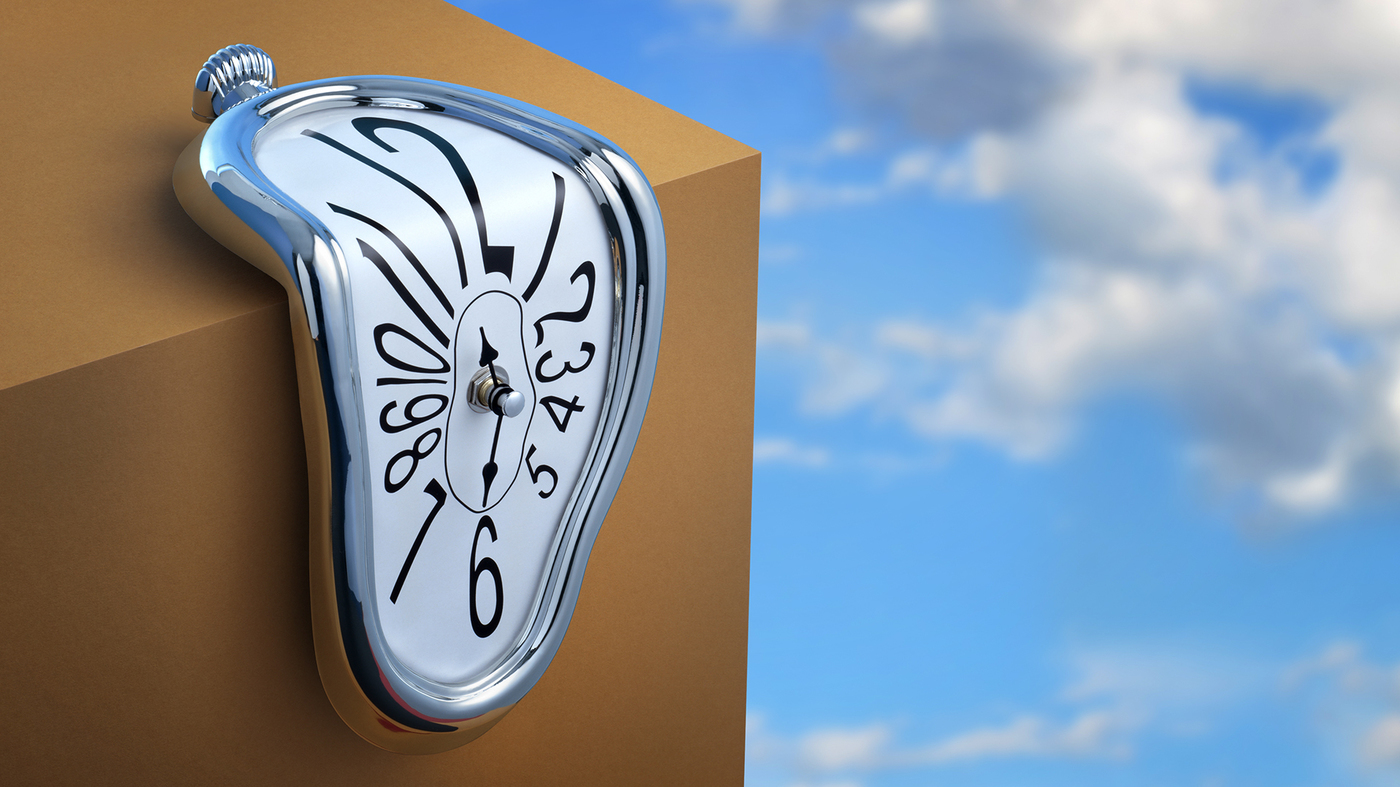 Equality, Mutation and Time
If two objects are equal now, will they always be equal?
In mathematics, the answer is “yes”
Given that the object is not a function of time
In Java, the answer is “you choose”
The Object spec does not specify this
For immutable objects
Abstract value never changes, equality is eternal
For mutable objects
We can either compare abstract values now, or
be eternal (can’t have both since value can change)
CSCI 2600 Spring 2021
39
StringBuffer Example
StringBuffer is mutable, and takes the eternal approach
StringBuffer s1 = new StringBuffer(“hello”);
StringBuffer s2 = new StringBuffer(“hello”);
System.out.println(s1.equals(s1)); // true
System.out.println(s1.equals(s2)); // false
equals is just reference equality (==). This is the only way to ensure eternal equality for mutable objects 
Eternal means that as long as neither object changes, they stay equal or not-equal
CSCI 2600 Spring 2021
40
Date Example
Date is mutable, and takes the “compare values now” approach

Date d1 = new Date(0); //Jan 1, 1970 00:00:00 GMT
Date d2 = new Date(0); 
System.out.println(d1.equals(d2)); // true
d2.setTime(10000); //some time later
System.out.println(d1.equals(d2)); // false
CSCI 2600 Spring 2021
41
Behavioral and Observational Equivalence
Two objects are “behaviorally equivalent” if there is no sequence of operations that can distinguish them
This is “eternal” equality
Two Strings with same content are behaviorally equivalent, two StringBuffers with same content are not 
They cannot be distinguished by any observation
The two objects will “behave” the same, in this and all future states.

Two objects are “observationally equivalent” if there is no sequence of observer operations that can distinguish them
We are excluding mutators
Excluding ==
Two Strings, Dates, or StringBuffers with same content are observationally equivalent.
Cannot be distinguished by observation that doesn’t change the state of the objects, i.e., by calling only observer, producer, and creator methods. 
They look the same
CSCI 2600 Spring 2021
42
[Speaker Notes: Two strings with the same content are behaviorally equivalent. Two Dates or StringBuffers with the same content are not. 

Two Strings, Dates, or StringBuffers with same content are observationally equivalent.

http://web.mit.edu/6.005/www/fa15/classes/15-equality/]
Equality and Mutation
Date class implements observational equality
We can violate the rep invariant of a Set container (rep invariant: there are no duplicates in set) by mutating after insertion

Set<Date> s = new HashSet<Date>();
Date d1 = new Date(0);
Date d2 = new Date(1);
s.add(d1); 
s.add(d2);
d2.setTime(0); // mutation after d2 already in the Set!
for (Date d : s) { // prints 2 identical dates
   System.out.println(d); 
}
CSCI 2600 Spring 2021
43
It's even worse
List<String> list = new ArrayList<String>();
list.add("cat");

Set<List<String>> set = new HashSet<List<String>>();
set.add(list);

System.out.println(set.contains(list));  // true

list.add("dog");
System.out.println(set.contains(list)); //false

for (List<String> l : set) { 
    System.out.println(set.contains(l));  // false
}
[Speaker Notes: Prints true, false, false

See BrokenSet.java]
What happened?
List<String> is a mutable object. 
Mutations affect the result of equals() and hashCode(). 
When the list is first put into the HashSet, it is stored in the hash bucket corresponding to its hashCode() result at that time. 
When the list is subsequently mutated, its hashCode() changes, but HashSet doesn’t realize it. 
set.contains() looks in the wrong bucket
So it can not be found.
Equality and Mutation
Be very careful with elements of Sets
Ideally, elements should be immutable objects, because immutable objects guarantee behavioral equivalence
Java spec for Sets warns about using mutable objects as set elements
from the specification of java.util.Set:
Note: Great care must be exercised if mutable objects are used as set elements. The behavior of a set is not specified if the value of an object is changed in a manner that affects equals comparisons while the object is an element in the set.

Same problem applies to keys in maps
CSCI 2600 Spring 2021
46
Equality and Mutation
Sets assume hash codes don’t change

Set<Date> s = new HashSet<Date>();
Date d1 = new Date(0);
Date d2 = new Date(1000); //  later
s.add(d1); 
s.add(d2);
d2.setTime(10000);
s.contains(d2); 
s.contains(new Date(10000));
s.contains(new Date(1000));
// false
// false
// false again
CSCI 2600 Spring 2021
47
[Speaker Notes: See DateCompare.java

Date is deprecated – don’t use. Use Calendar instead. It’s just used here for illustration. Calendar overrides equals.
Set.contains() uses Date.equals(). Why is s.contains(d2) false?
Because the hashCode has changed, but s doesn't know it.
Date overrides equals

These sorts of problems are hard to track down. This is why you should avoid sets of mutable objects whenever possible.]
What happened?
Date is deprecated 
Use Calendar instead. 
Set.contains() uses Date.equals(). 
Date overrides equals
Why is s.contains(d2) false?
Because the hashCode has changed, but s doesn't know it.
s.contains(d2) is looking in the 10000
But d2 is still in the 1000 bucket
s.contains(new Date(1000)) fails because contains looks in the 1000 bucket but there's no longer a Date(1000) in 1000 bucket
We changed it
s.contains(new Date(10000)); fails because it looks in the 10000 bucket, but d2 is in the 1000 bucket

These sorts of problems are hard to track down. This is why you should avoid sets of mutable objects whenever possible.
Equality and Mutation
Redefining equals and hashCode makes most sense for immutable, “value”, objects
E.g., String, RatNum 
Be careful with equals and hashCode on mutable objects
From spec of Object.equals: It is consistent: for any non-null reference values x and y, multiple invocations of x.equals(y) consistently return true or consistently return false, provided no information used in equals comparisons on the objects is modified.
CSCI 2600 Spring 2021
49
Equality and Mutation
From JavaDoc
Note: Great care must be exercised if mutable objects are used as set elements. The behavior of a set is not specified if the value of an object is changed in a manner that affects equals comparisons while the object is an element in the set. A special case of this prohibition is that it is not permissible for a set to contain itself as an element.
See Russell's Paradox https://en.wikipedia.org/wiki/Russell's_paradox 
HashSet.contains() uses hashCode()
HashSet.contains() method relies on hash values to stay immutable
There is an assumption that the hashCode() does not change
contains() computes the hashCode() of the object it is looking for
It searches only the bucket that contains the hash value
The moral
If you put mutable objects in a Set, don’t modify them and expect operations like contains() to work as expected.
CSCI 2600 Spring 2021
50
Mutation and hash codes
Sets assume that the hash codes don’t change
Mutation can break this assumption
List<String> friends = 
       new LinkedList<String>(Arrays.asList("yoda", "zaphod"));
List<String> enemies = 
       new LinkedList<String>(Arrays.asList("Darth Vader", "Joker"));

Set<List<String>> h = new HashSet<List<String>>();
h.add(friends);
h.add(enemies);
friends.add("BatMan");

System.out.println(h.contains(friends)); 
System.out.println();
for (List<String> lst : h) {
      System.out.println(lst.equals(friends));
}  // one “true” will be printed - inconsistent
CSCI 2600 Spring 2021
51
[Speaker Notes: Prints:
false

true
false

lst thinks it doesn’t contain friends, but one of its elements is equal to friends. It is using reference equality.
LinkedList does not override equals

See SetTest.java]
Equality and Sets
Set<String> set1 = new HashSet <String>();
Set<String> set2 = new TreeSet <String>();
for (String s : "hi how are you".split(" ")) {
	set1.add(s); 
	set2.add(s);}
System.out.println(set1.equals(set2));  // true
•Objects of different types are usually not equals()
to each other.
•But the documentation for the Set interface specifies:
	Returns true if the specified object is also a set, 
	the two sets have the same size, 
	and every member of the specified set is contained in this set 
	(or equivalently, every member of this set is contained in the specified set). 
This definition ensures that the equals method works properly across 
different implementations of the set interface.
Implementing equals Efficiently
equals can be expensive! 

How can we speed-up equals?
public boolean equals(Object o) {
  if (this == o) return true;
    // class-specific prefiltering (e.g., 
    // compare file size if working with files)
    // Lastly, compare fields (can be expensive)
}
CSCI 2600 Spring 2021
53
[Speaker Notes: Can we use hashCode to prefilter? Why yes, or why not?]
Example: A Naïve RatPoly.equals
public boolean equals(Object o) {
  if (o instanceof RatPoly) {
    RatPoly rp = (RatPoly) o;
    int i=0;
    while (i<Math.min(rp.c.length,c.length)) {
      if (rp.c[i] != c[i]) // Assume int arrays
        return false;
      i = i+1;    
    }
    if (i != rp.c.length || i != c.length) return false;
    return true;
  else
    return false;
}
CSCI 2600 Spring 2021
54
Example: Better equals
public boolean equals(Object o) {
  if (o instanceof RatPoly) {
    RatPoly rp = (RatPoly) o;
    if (rp.c.length != c.length) 
      return false; // prefiltering    
    for (int i=0; i < c.length; i++) {
      if (rp.c[i] != c[i]) 
        return false;
    }
    return true;
  }
  else
    return false;
}
CSCI 2600 Spring 2021
55
Implementing hashCode
// returns: the hashCode value of this String
public int hashCode() {
   int h = this.hash; // rep. field hash        
   if (h == 0) {      // caches the hashcode
      char[] val = value;
      int len = count;
      for (int i = 0; i < len; i++) {
          h = 31*h + val[i];
      }
      this.hash = h; 
    }
   return h;
}
This works only for immutable objects!
CSCI 2600 Spring 2021
56
[Speaker Notes: For immutable objects, we can use hashCode to prefilter.]
Rep Invariant, AF and Equality
With ADTs we compare abstract values, not rep
Usually, many valid reps map to the same abstract value
If Concrete Object (rep) and Concrete Object’ (rep’) map to the same Abstract Value, then Concrete Object and Concrete Object’ must be equal
A stronger rep invariant shrinks the domain of the AF and simplifies equals
CSCI 2600 Spring 2021
57
Example: Line Segment
class LineSegment {
// Rep invariant:
// !(x1=x2 && y1=y2)   
   float x1,y1;
   float x2,y2;
…
}
// equals must
// return true for // {x1:1,y1:2,x2:4,y2:5} 
// and {4,5,1,2}
class LineSegment {
// Rep invariant:
// x1<x2 || 
// x1=x2 && y1<y2  
   float x1,y1;
   float x2,y2;
…
}
// equals is simpler:
// {4,5,1,2} is not
// valid rep anymore
CSCI 2600 Spring 2021
58
Rules for overriding equals()
Overriding equality seems easy but many ways to get it wrong
Obey the general contract
Don’t do it if
Each instance of the class is inherently unique.
You don’t care whether the class provides a “logical equality” test
Random numbers
A superclass has already overridden equals, and the behavior inherited from the superclass is adequate for this class.
Set inherits its equals from AbstractSet
The class is private or package-private, and you are certain that its equals method will never be invoked.
CSCI 2600 Spring 2021
59
Rules for overriding equals()
If you need to:
Use the == operator to check if the argument is a reference to this object
Use the instanceof operator to check if the argument is of the correct type
Cast the argument to the correct type
For each “significant” field in the class, check to see if that field of the argument matches the corresponding field of this object. 
When you are finished writing your equals method, ask yourself four questions: Is it reflexive, is it symmetric, is it transitive, and is it consistent?
Always override hashCode when you override  equals
Don’t substitute another type for Object in the equals declaration. 
Eclipse can generate Java hashCode and equals methods
Source->Generate hashCode() and equals()‘.
CSCI 2600 Spring 2021
60